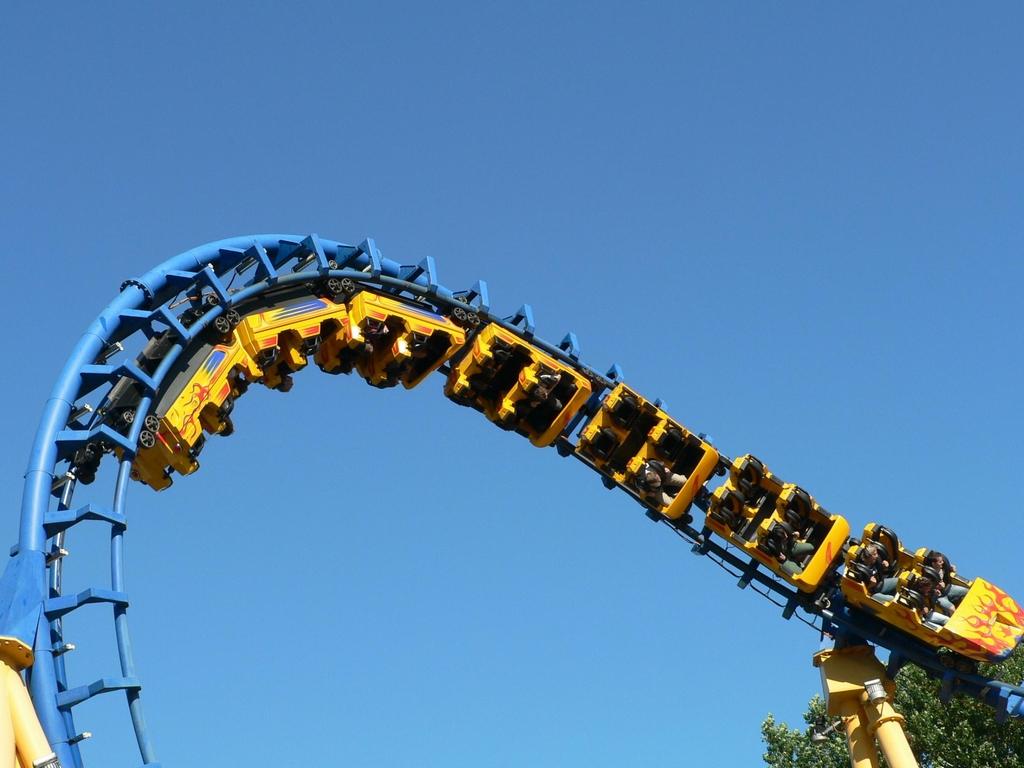 E06    Motion & Forces
Frame of reference- a system of objects that are not moving with respect to another.
Also called a Point of Reference
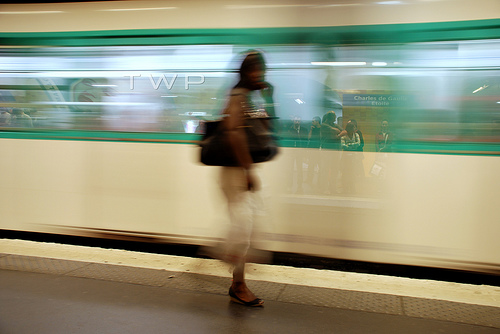 Describing Motion
- Describing and Measuring Motion
Whether or not an object is in motion depends on the reference point you choose.
Relative Motion-movement in reference to the frame of reference/ reference point.
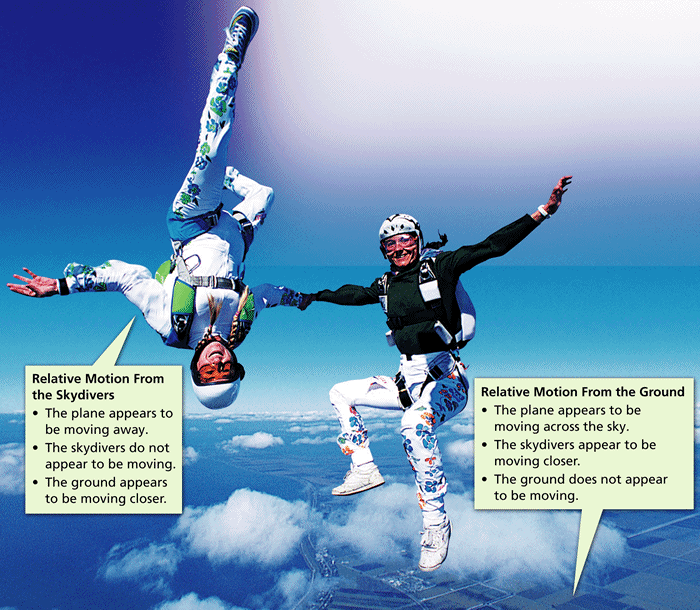 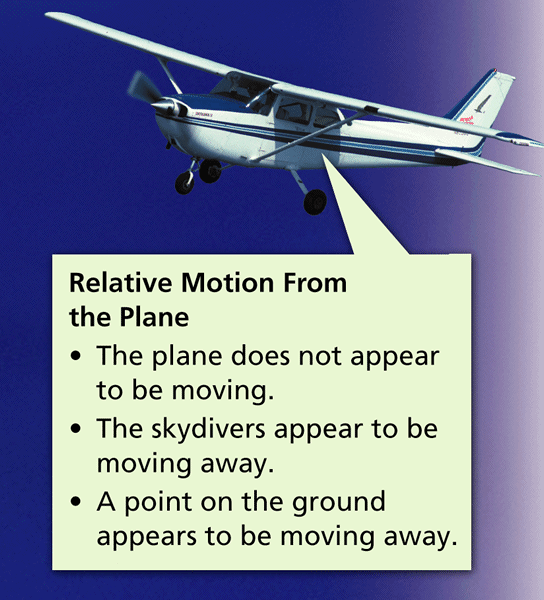 Speed= the distance traveled per unit of time
Speed = distance/ time
Speed = 100m/20 sec
Speed = 5 m/sec
Average Speed=the total distance traveled divided by the total time traveled
Total distance = 23 km + 22km = 45 km
Total time= 2 hr +1 hr =  3 hr

Average speed= 45 km/3hr

Average speed = 15 km/hr
Instantaneous Speed= rate in which an object is moving in a given moment of time.
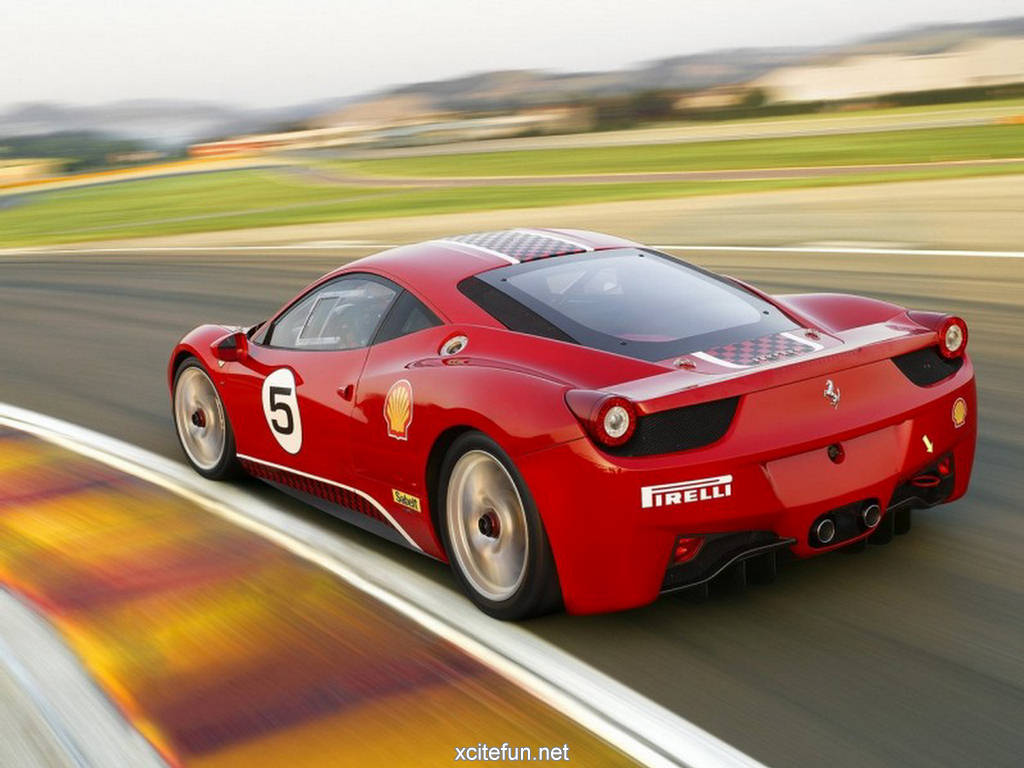 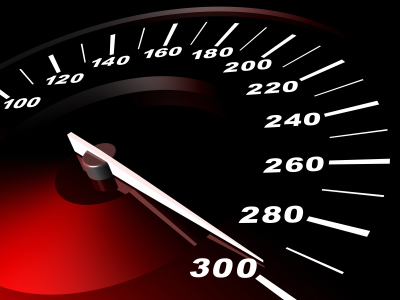 Speedometer gives you instantaneous speed
peregrine falcon can dive at almost 300km per hour
Fastest fish: Sailfish 68 mph (110 km/h).
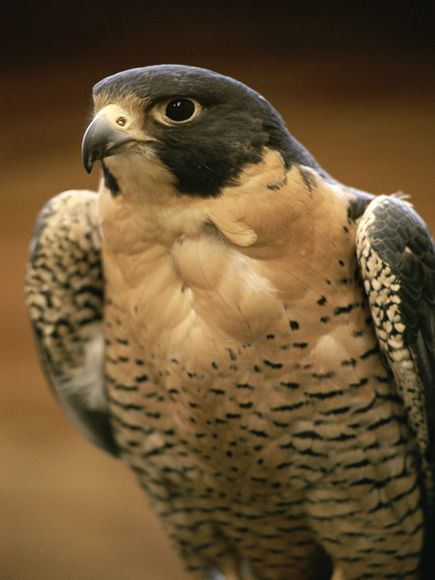 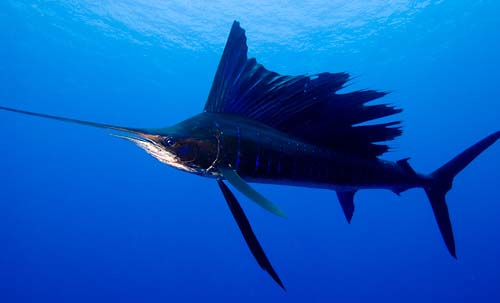 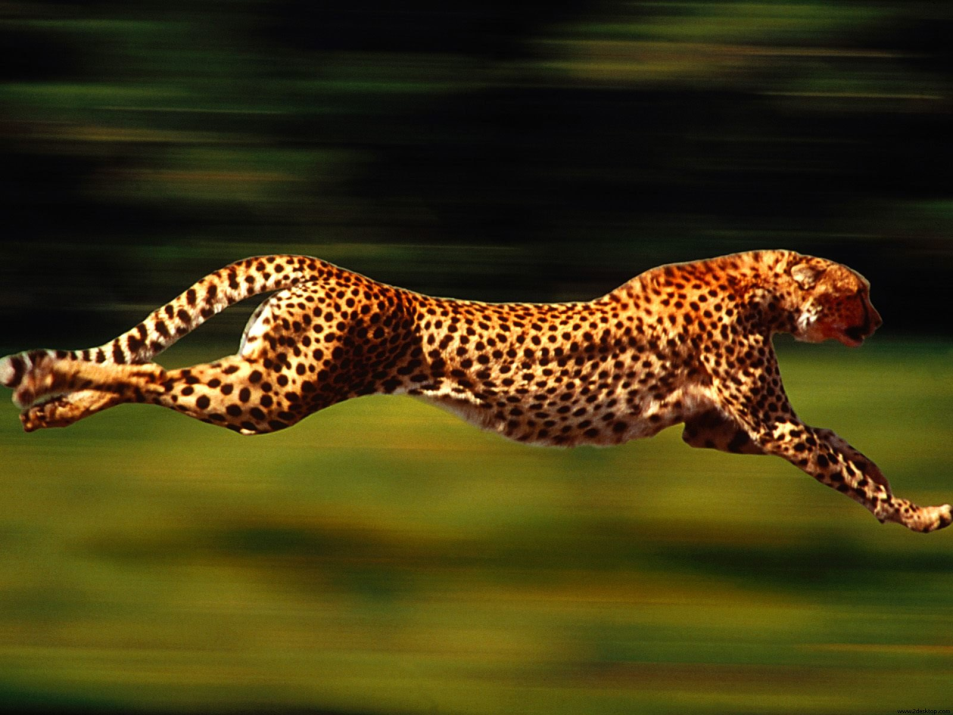 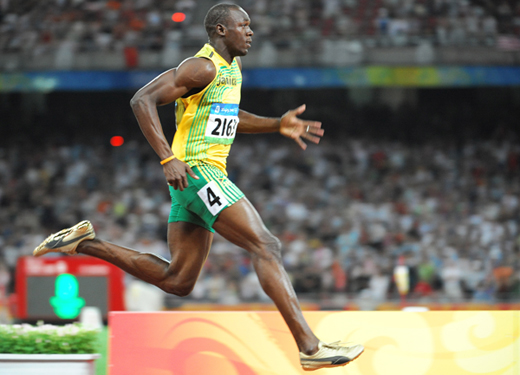 Usain Bolt 100 m in 9.58 s
Cheetah can sprint up to 120 km/h, accelerate from 0 to 110 km/h in three seconds.
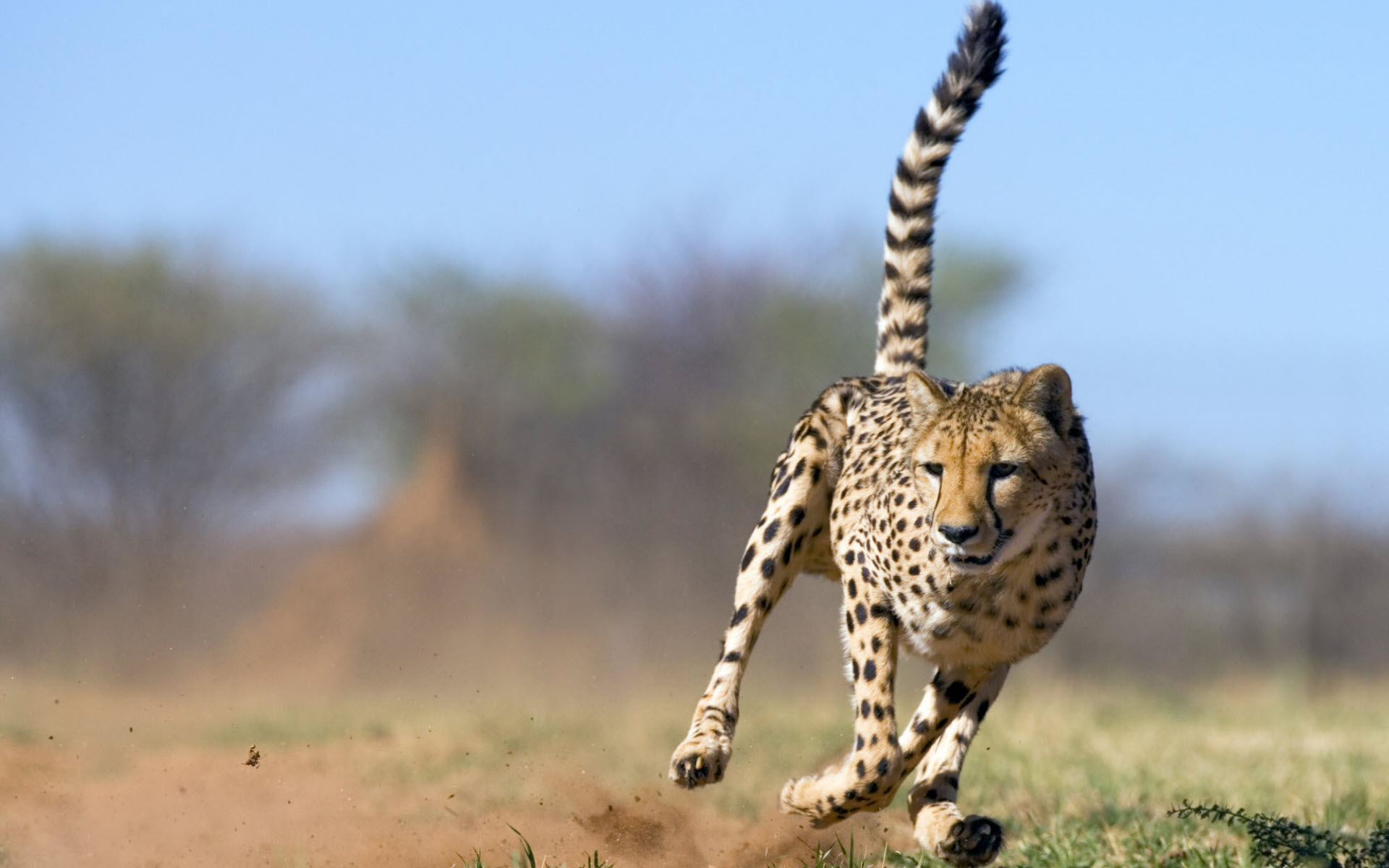 Velocity (v) = speed in a given direction. 

This also called a vector.

Vector- a mathematical quantity that has both magnitude and direction

V= d/t

Change in velocity can be the result of a change in speed, change in direction, or both.
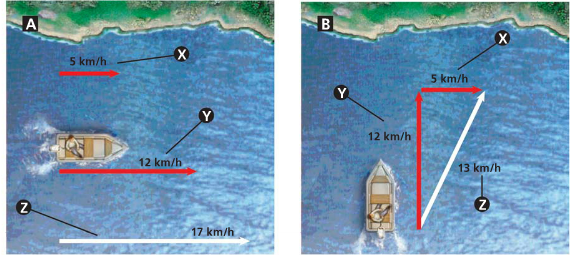 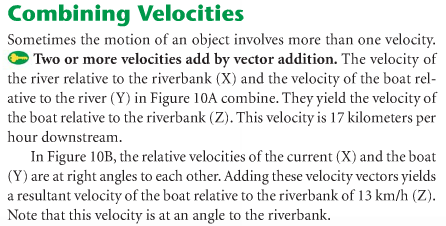 Pythagorean theorem

a2 + b2 = c2
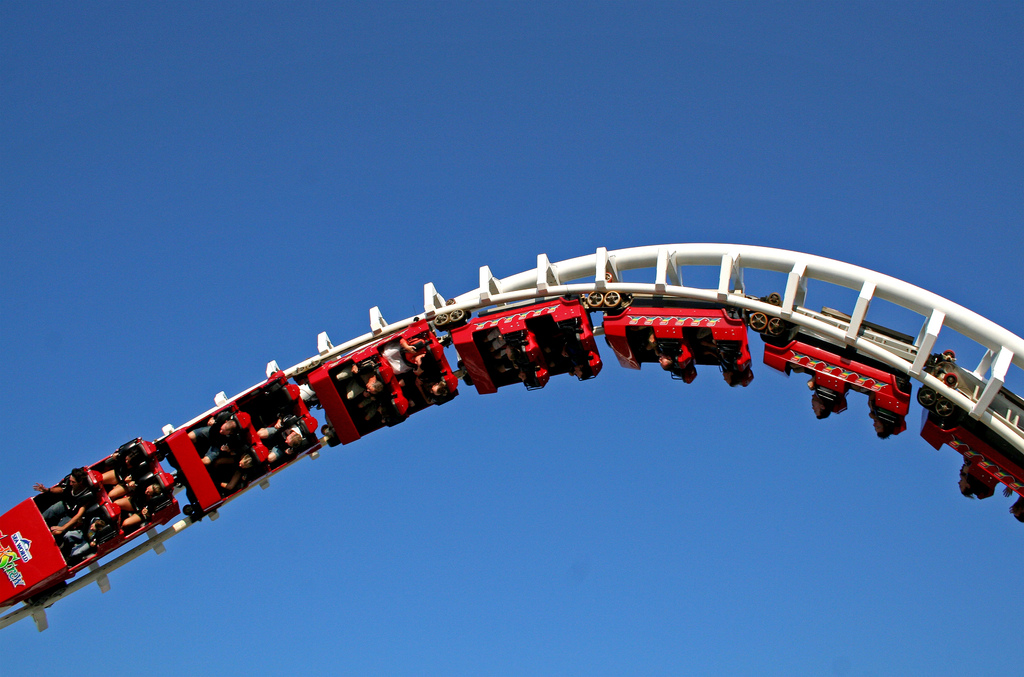 Acceleration- the rate in which velocity changes.
Acceleration can occur 3 different ways:
Speeding up – positive acceleration
Slowing down- negative acceleration (deceleration)
Changing direction
Calculating Acceleration
Acceleration= Change in velocity/ total time

Acceleration= Final velocity- Initial Velocity
				      Time

a = 	VF – VI
	_____			
	    Time

a = m/s/s

a=m/s2
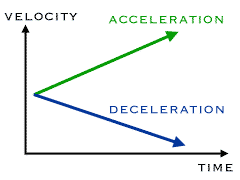 Graphs of Acceleration
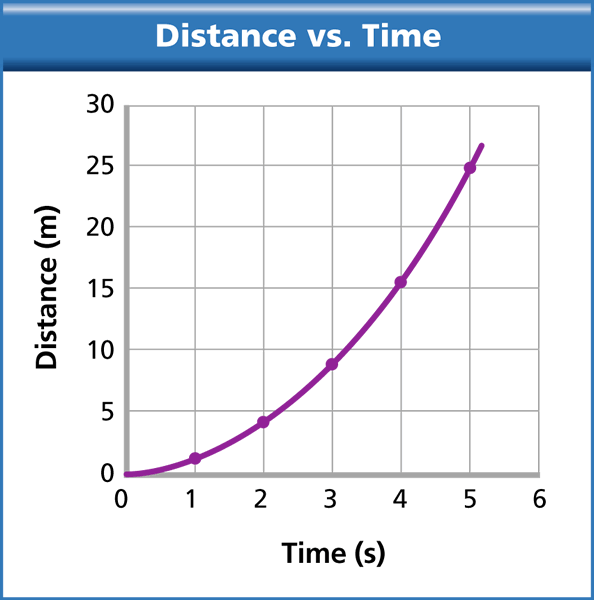 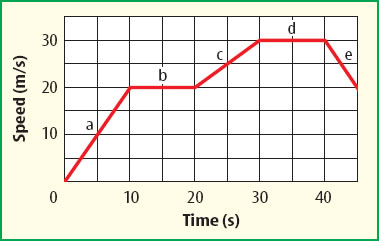 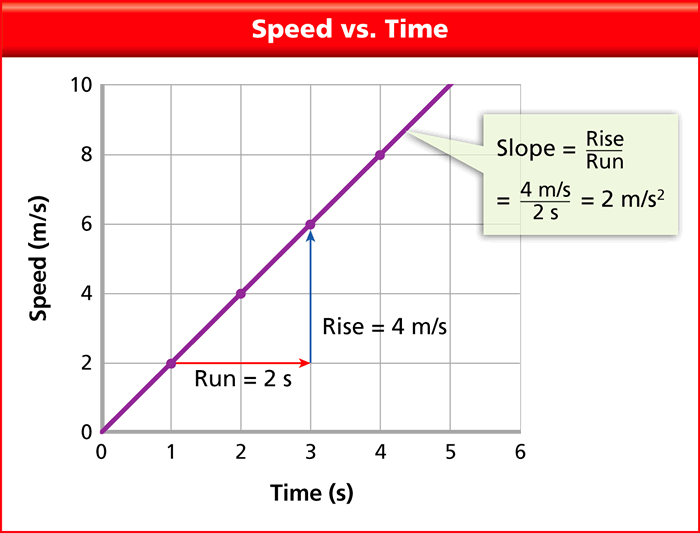 Calculating speed from the slope.

Slope =  
 Y2-Y1/X2-X1
Acceleration due to gravity = 9.8 m/s2

g =  9.8 m/s2
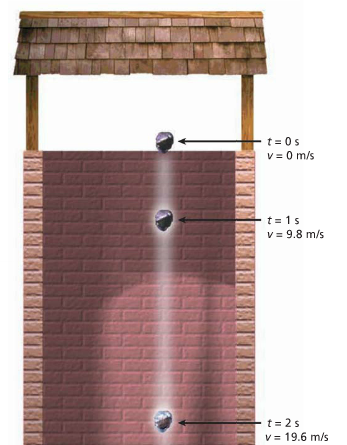 Free fall- the movement of an object toward Earth where gravity is the only force acting on that object.
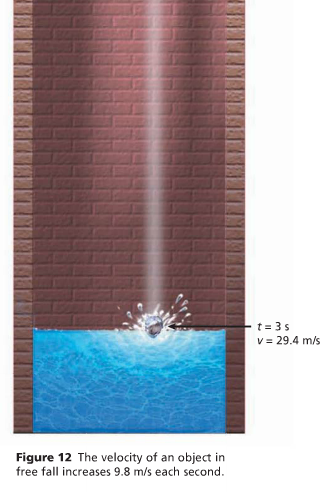 Force is a push or a pull that  acts on an object
Unit of Measurement = Newton

A Newton is the force that causes a 1 kg mass to accelerate at a rate of 1 meter per second each second.
 Newton (N) = 1 kg * m/s2
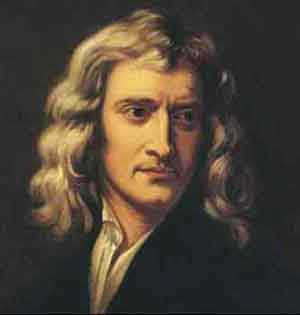 Forces are represented by using  arrows
The direction of the arrow indicates the direction of the force. 
The length of arrow indicates the strength or magnitude of the force.
10 N
5 N
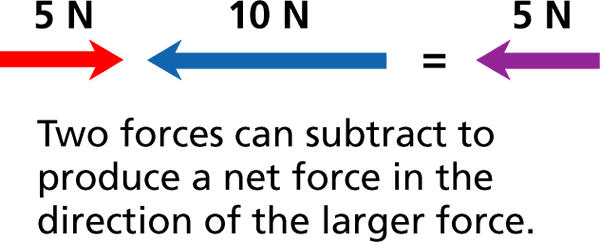 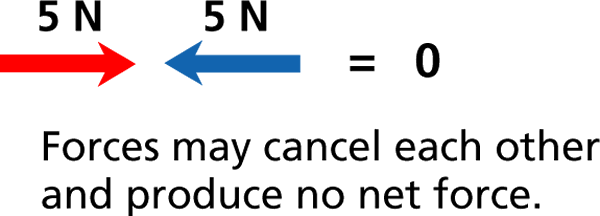 Combining Forces-  The combination of all forces acting on an object is called the net force.
Unbalanced Forces
- The Nature of Force
Unbalanced forces acting on an object result in a net force and cause a change in the object’s motion;  acceleration.
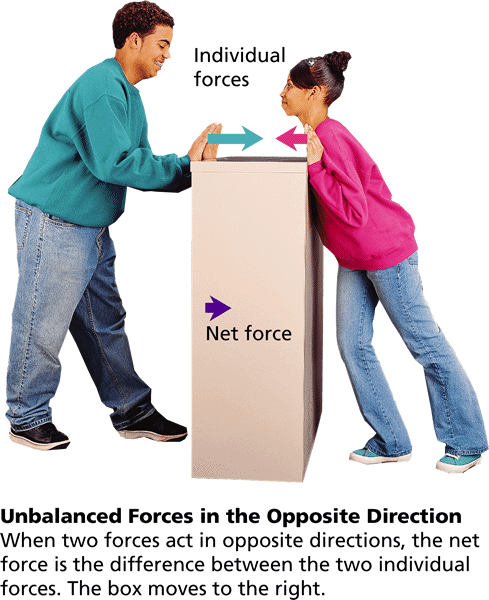 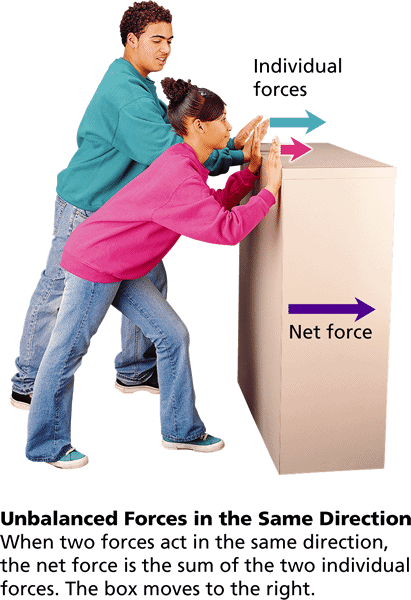 Balanced Forces
- The Nature of Force
Balanced forces acting on an object do not change the object’s motion.
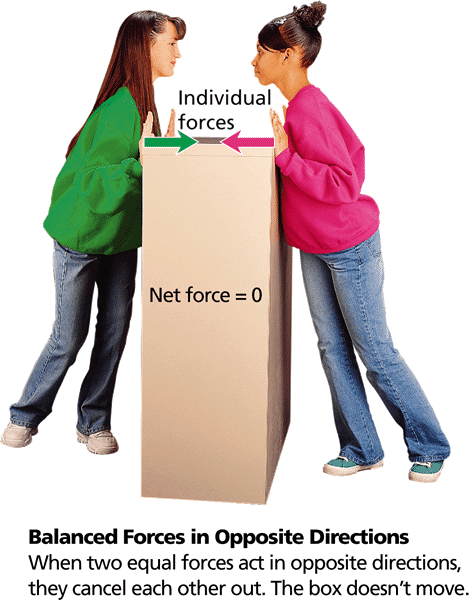 - The Nature of Force
Friction
The force that opposes the motion of objects that touch as they move past each other.
The force that one surface exerts on another when the two rub against each other. 






The strength of the force of friction depends on two factors: 
The type of surface involved. 
How hard the surfaces push against each other.
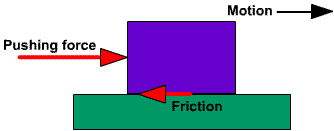 4 types of Friction
1. Static Friction- is the friction force that acts on an object that is not moving.
Always act in the opposite direction to that of the applied force. 
Once an object is in motion, static friction is no longer acting on it.
Every time you take a step, you experience static friction.
Force
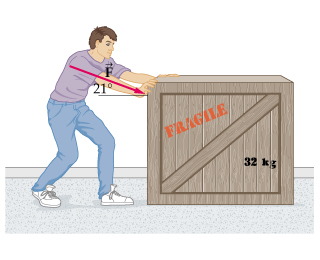 Static Friction
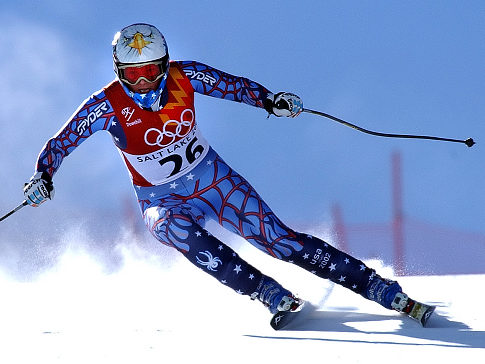 4 types of Friction
2. Sliding Friction: The force that opposes the direction of motion of an object as it slides over a surface.
Because, sliding friction is less than static friction, less force is needed to keep an object moving than to start it moving.
4 types of Friction
3. Rolling Friction- frictional force caused when one object rolls across the surface of another.
When one object rolls across another, both objects are bent slightly out of shape.
The change in shape at the point at the point of rolling contact is the cause of rolling friction. 
Is about 100 to 1000 times less than static or sliding friction.
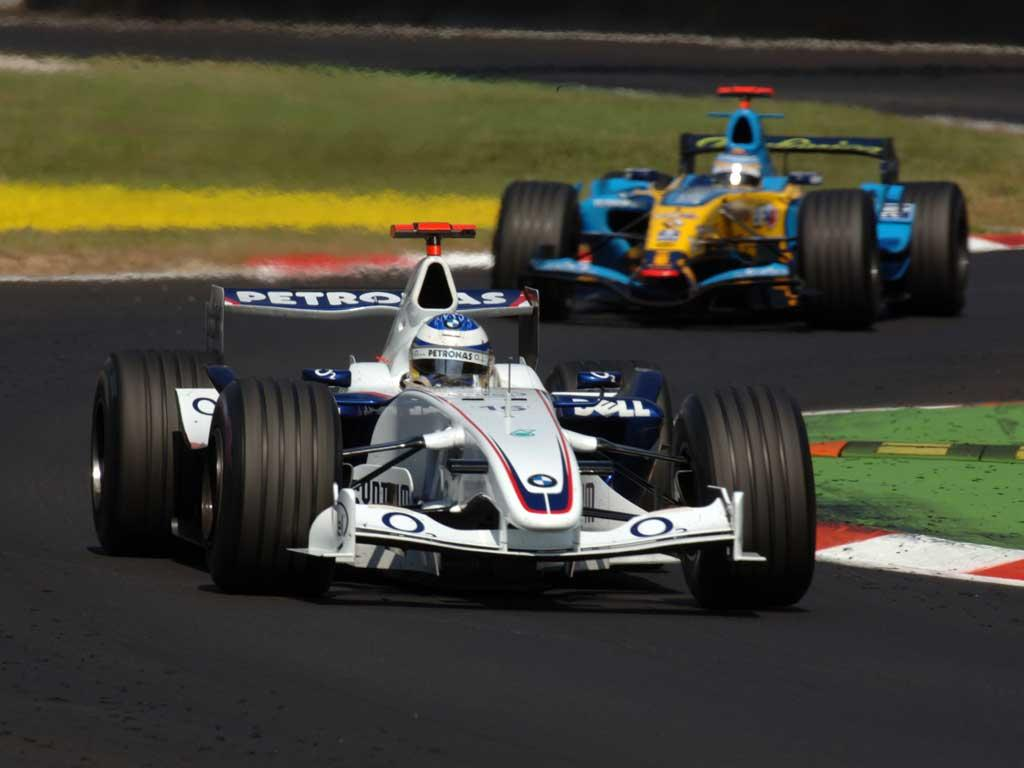 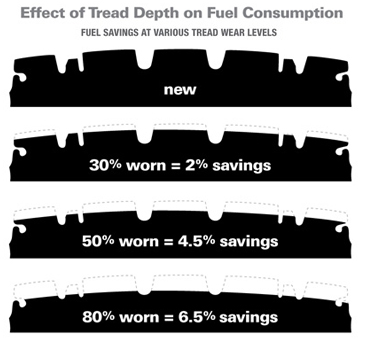 4 types of Friction
4. Fluid Friction-the force that opposes the motion of an object through  a fluid.
Fluid is a liquid or a gas.
Increase speed= increase in Fluid friction
(30,000 km/h; 18,000 mph
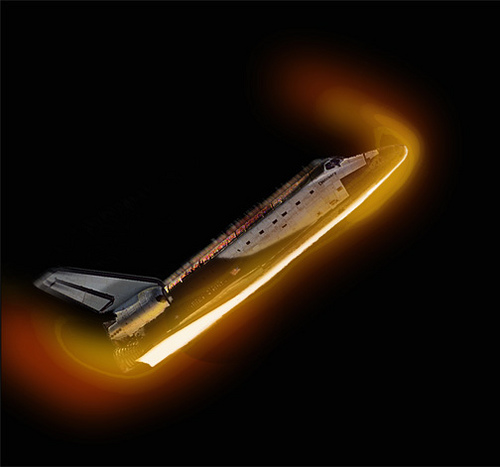 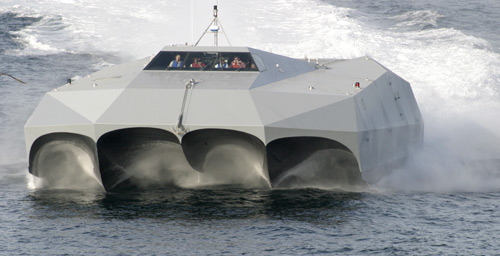 Burj video
Gravity
- Friction and Gravity
Gravity- attractive force that acts between two masses
Two factors affect the gravitational attraction between objects: mass and distance.
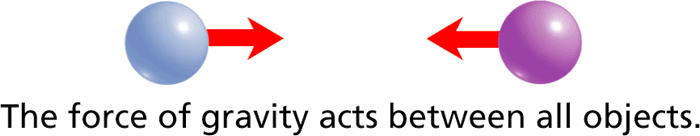 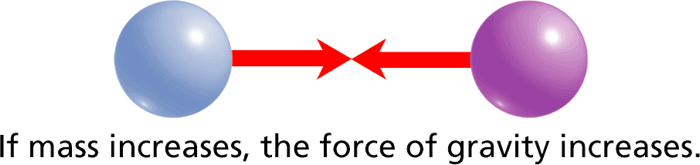 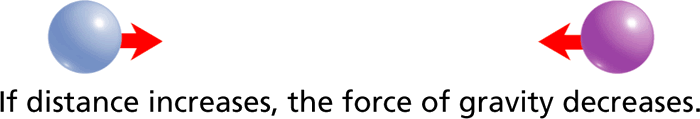 Air Resistance ( Drag)
- Friction and Gravity
Earth’s Gravity act downward towards the center of earth. 
Gravity causes objects to accelerate towards earth center, where as air resistance acts in the opposite direction and reduces acceleration. 
Falling objects with a greater surface area experience more air resistance.
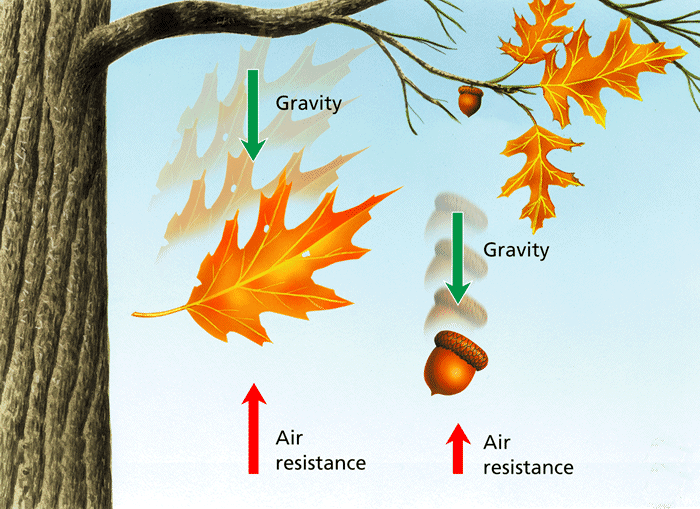 Terminal Velocity- is the constant velocity of a falling object when the force of the air resistance is equal to the force of gravity.( equilibrium)

Maximum acceleration a falling object can have.

Video : Mythbusters
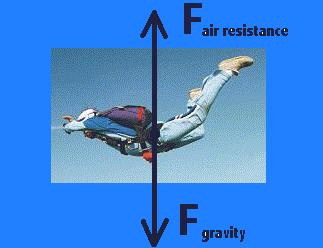 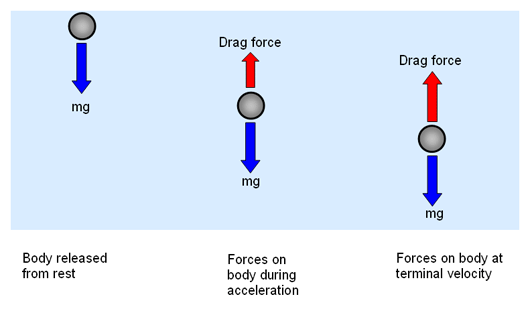 - Rockets and Satellites
Projectile
Projectile – an object that is put into motion through the air
A projectile follows a curved path because the horizontal and vertical motions combine.
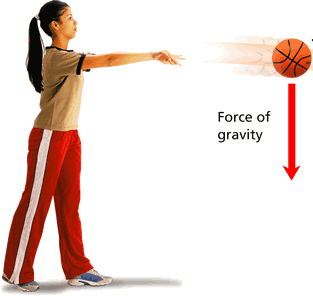 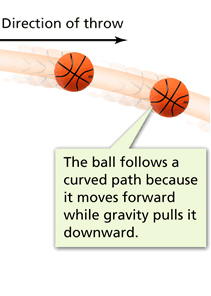 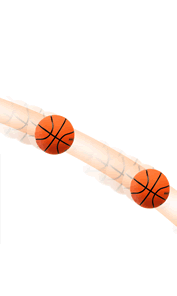 What Is a Satellite?
- Rockets and Satellites
The faster a projectile is thrown, the father it travels before it hits the ground. A projectile with enough velocity moves in a circular orbit. (30,000 km/h; 18,000 mph)
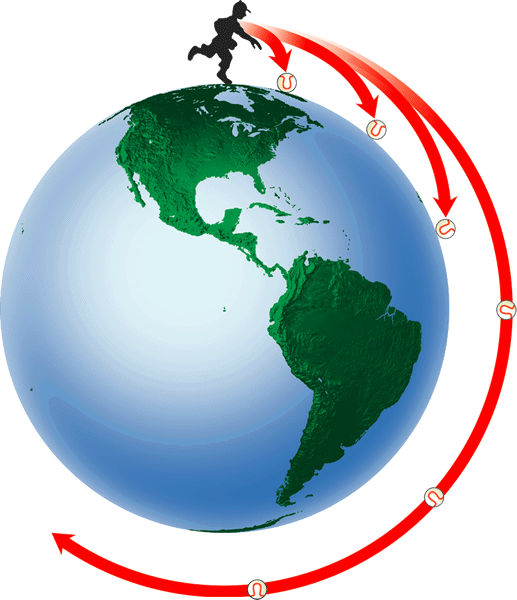 Newton’s Laws of Motion
Newton’s 1st Law of Motion- Law of Inertia
An object at rest will remain at rest unless acted on by an outside force.
An object in motion will remain in motion unless acted on by an outside force.
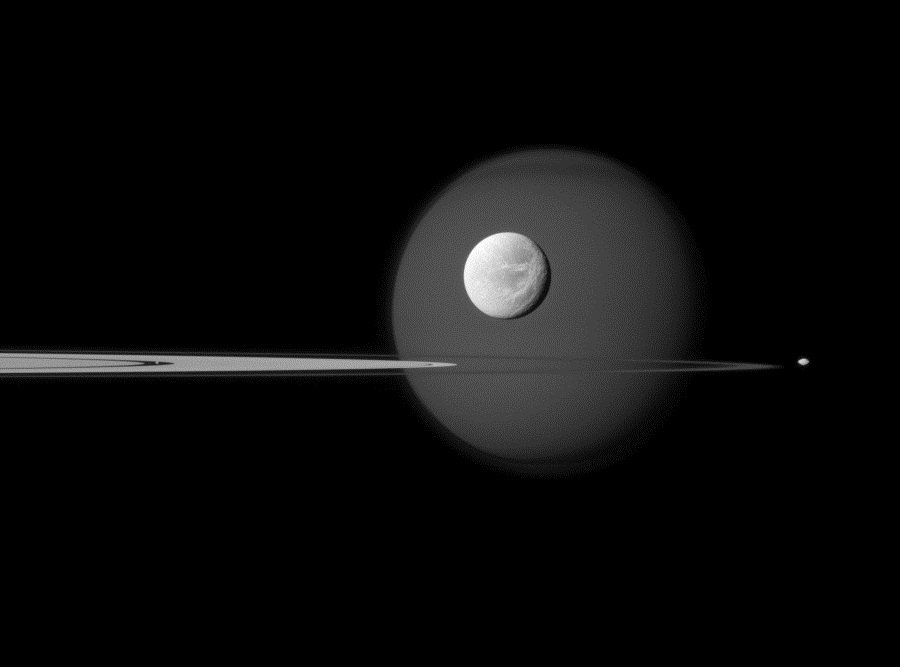 Inertia- the tendency of an object to resist change in motion.
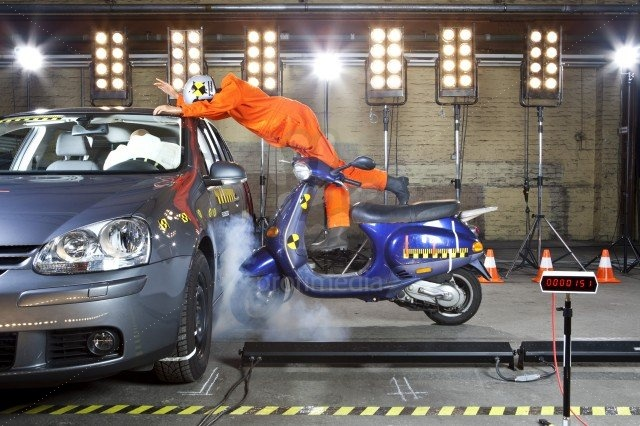 Newton’s Laws of Motion
Newton’s 2nd  Law of Motion-

Force is equal to the mass of an object multiplied by acceleration. 
F=m*a
 Newton (N) = 1 kg * m/s2

The acceleration of an object is equal to the net force acting on it divided by the object's mass.
a= Force(net)/mass
a =   Kg*m/s2
  kg
Calculation Force:

A speedboat pulls a 55-kg water-skier. The force causes the skier to accelerate at 2.0 m/s2. Calculate the net force that causes this acceleration.
F= m X a 
F= 55 kg X 2.0 m/s2
F = 110 kg • m/s2
F = 110 N
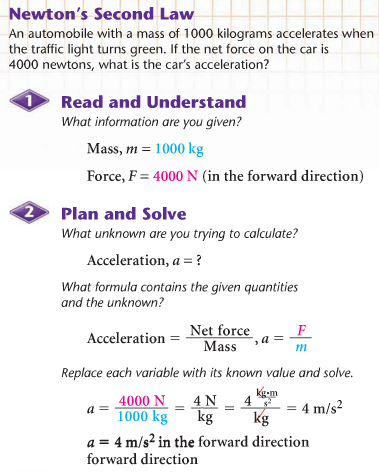 Newton’s Laws of Motion
Newton’s 3rd  Law of Motion:  Action- Reaction
For every action, there is an equal  and opposite reaction.
Whenever one object exerts a force on a 2nd  object, the 2nd object  exerts an equal and opposite force on the 1st object.
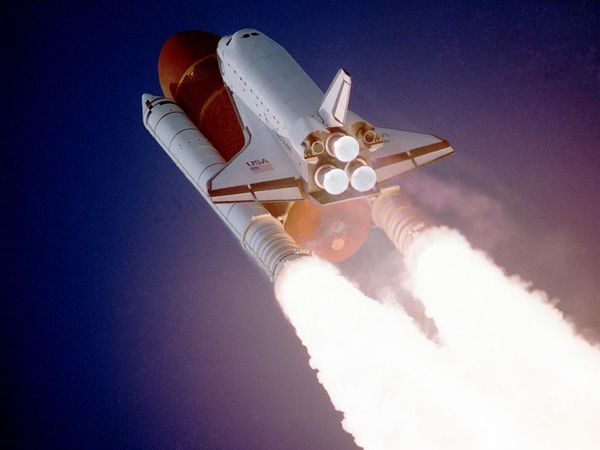 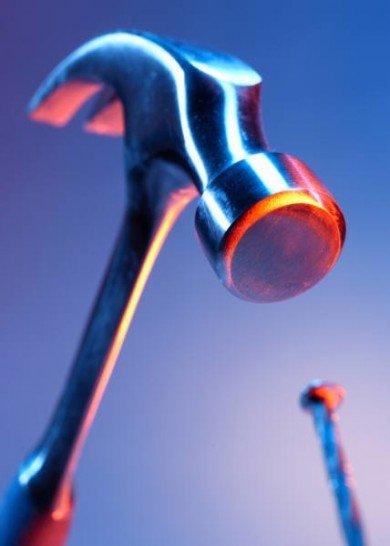 Momentum(p)- is the product of an objects mass and its velocity.
  p= mv
An object that has a large momentum is hard to stop.
Can be changed 2 ways:
Change in mass 
Change in velocity
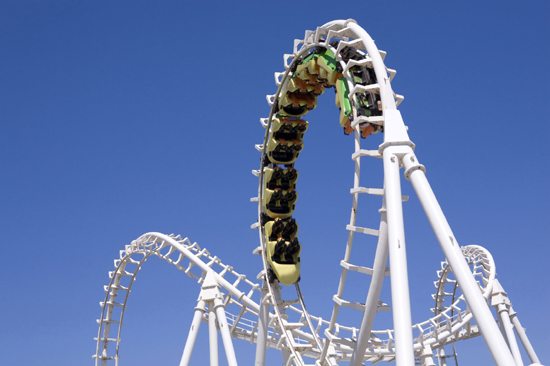 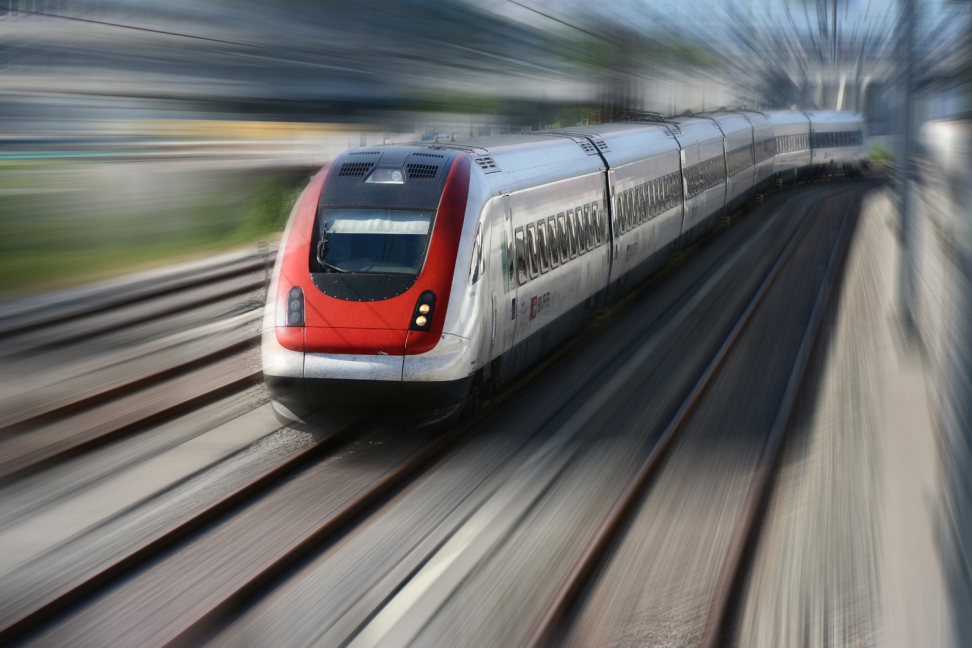 - Newton’s Third Law
Calculating Momentum
Which has more momentum: a 3.0-kg sledgehammer swung at 1.5 m/s or a 4.0-kg sledgehammer swung at 0.9 m/s?
   
Mass of smaller sledgehammer = 3.0 kg
   Velocity of smaller sledgehammer = 1.5 m/s
   Mass of larger sledgehammer = 4.0 kg
   Velocity of larger sledgehammer = 0.9 m/s
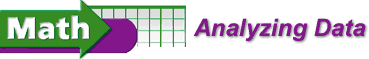 Momentum = Mass X Velocity
		p= mv
	Smaller sledgehammer = 
P= 3.0 km X 1.5 m/s = 4.5 kg•m/s
	Smaller sledgehammer =
P = 4.0 km X 0.9 m/s = 3.6 kg•m/s
Law of Conservation of Momentum- 
 The total momentum of an object that interacts does not change.
The quantity of momentum is the same before and after they interact. 
Total momentum stays the same unless outside forces act on the object.- Friction
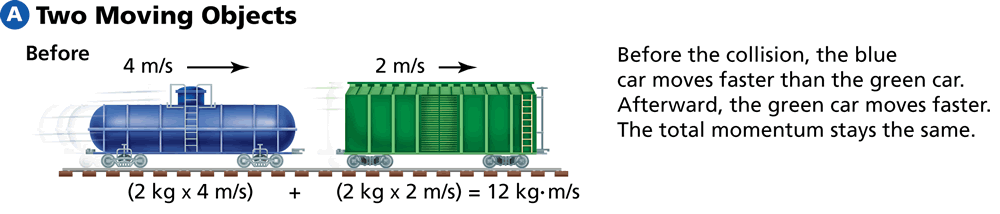 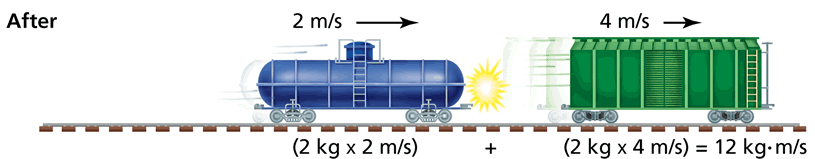 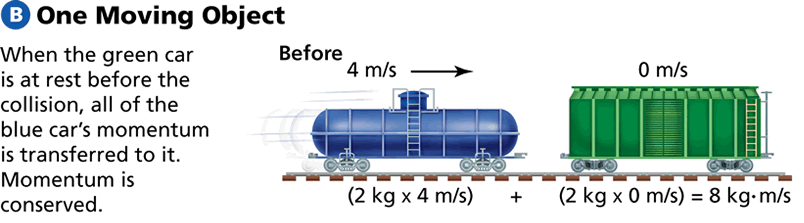 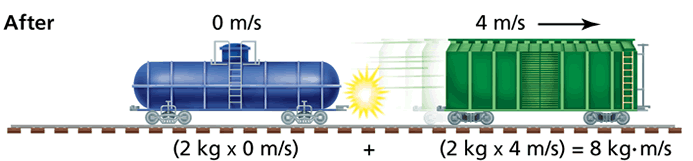 Conservation of Momentum
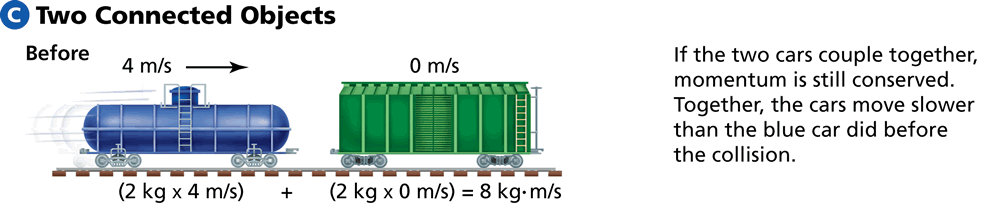 -
- Newton’s Third Law
In the absence of friction, momentum is conserved when two train cars collide.
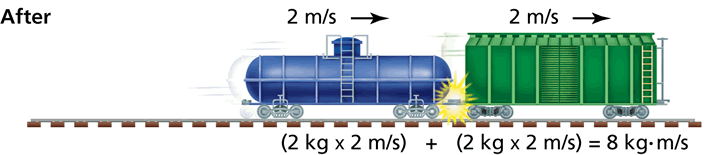 Gravity and Weight
- Friction and Gravity
The force of gravity on a person or object at the surface of a planet is known as weight.
Weight = mass * acceleration due to gravity
w= m*g 
 http://www.exploratorium.edu/ronh/weight/
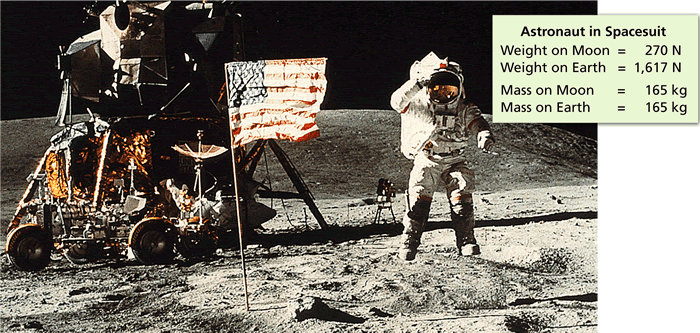